SALUTI DALL’ ITALIA
Padova
Prato della Valle
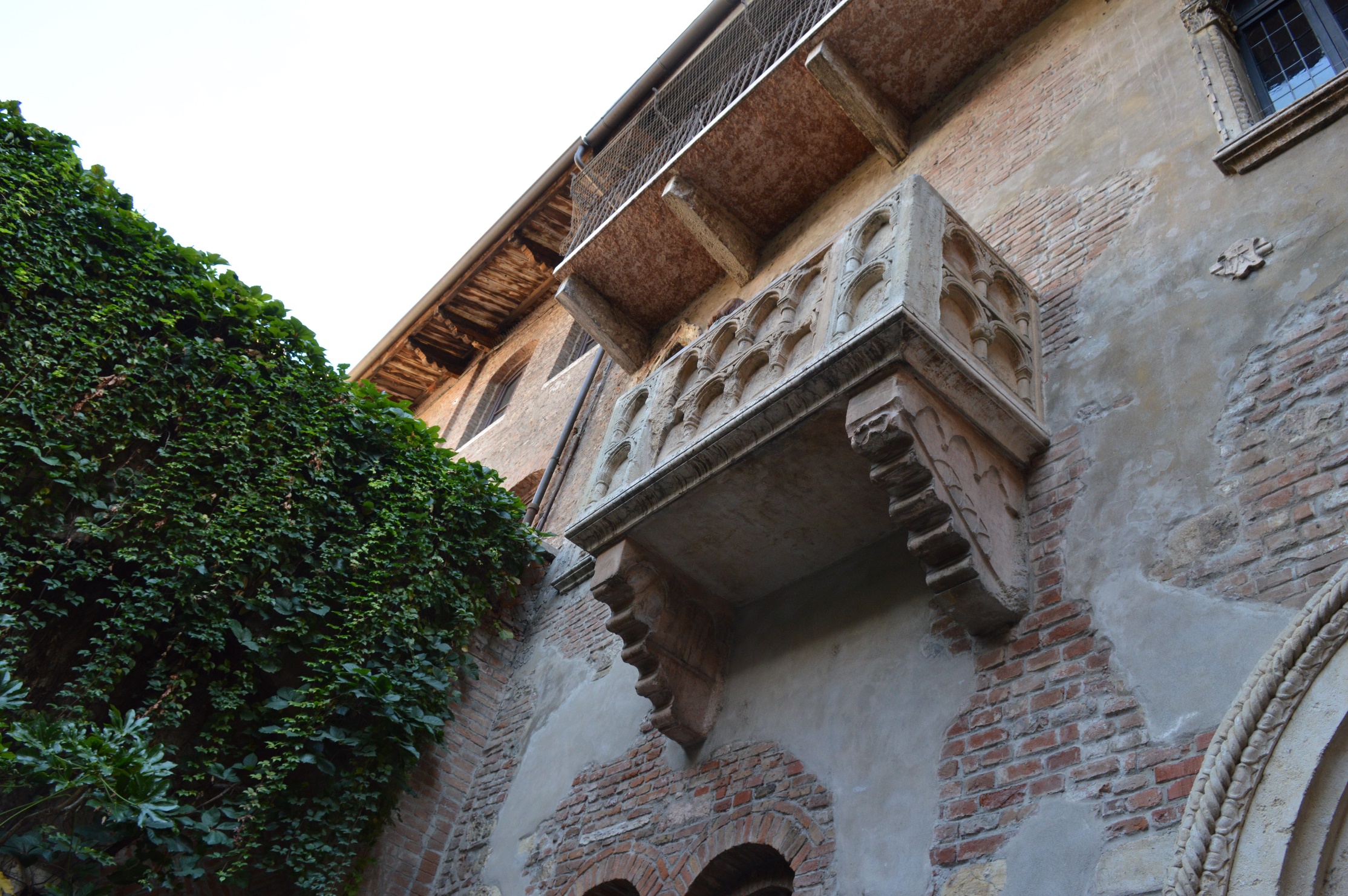 Verona - Julijina kuća
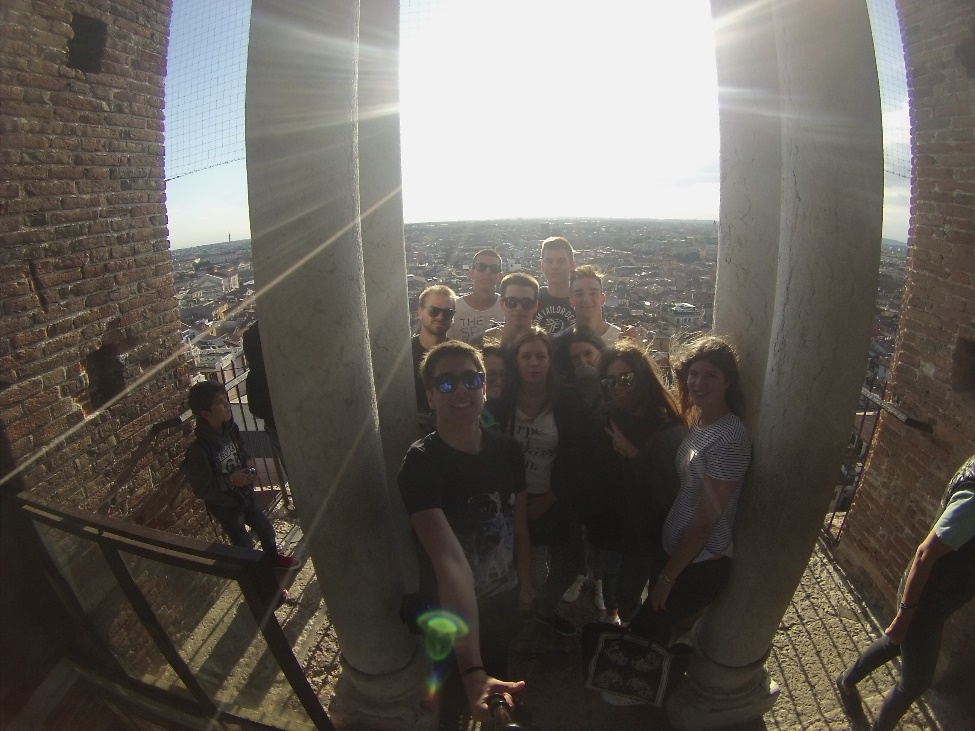 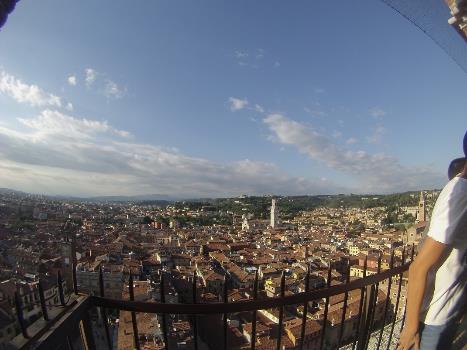 Pogled s tornja Lamberti
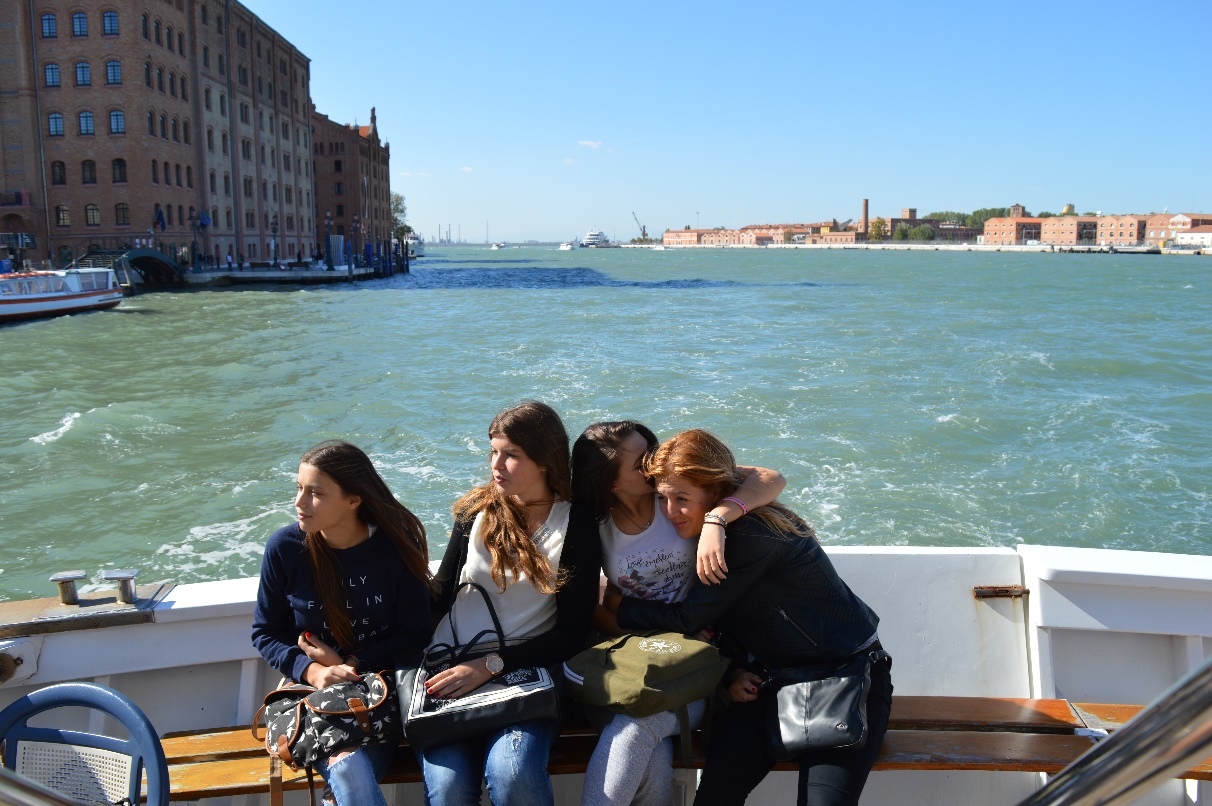 Vencija
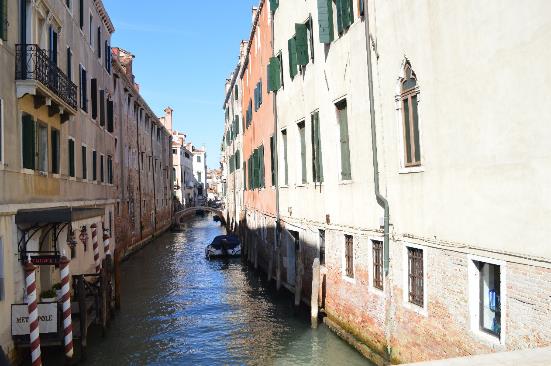 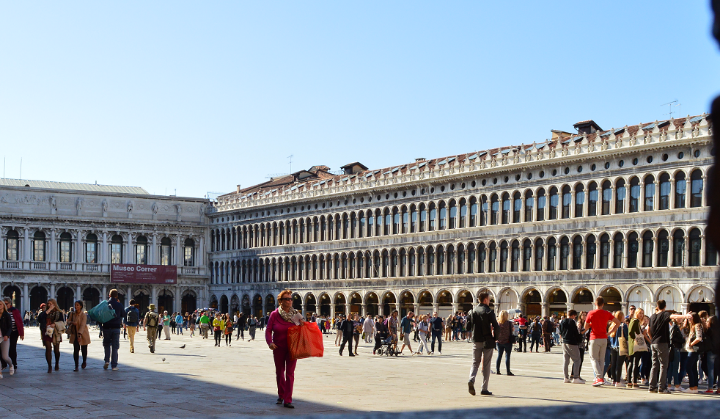 Duždeva palača
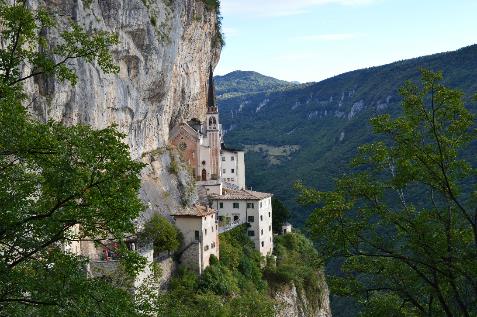 Madonna della Corona
Ci vediamo
Autori:
Natali Petrinović, 2.d
Margarita Aranza, 3.d
Duje Poklepović, 3.d